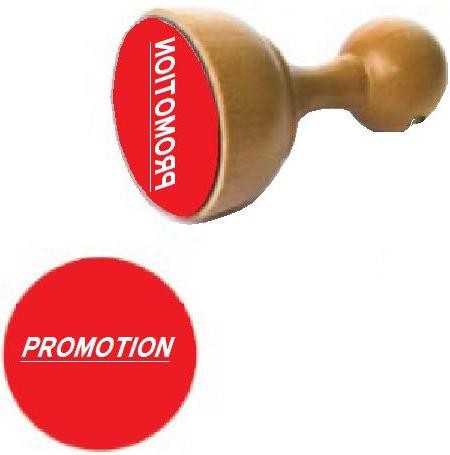 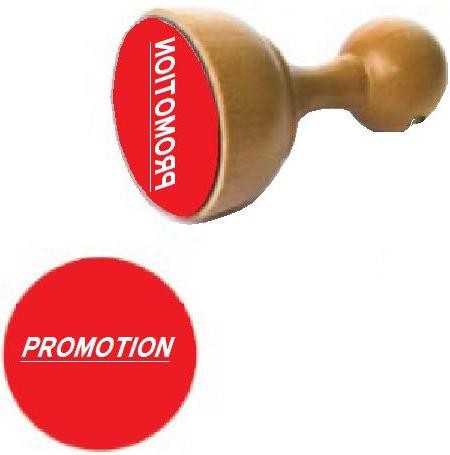 Promotion des ventes
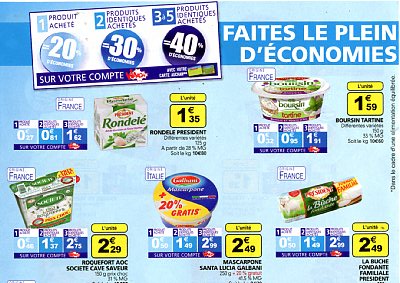 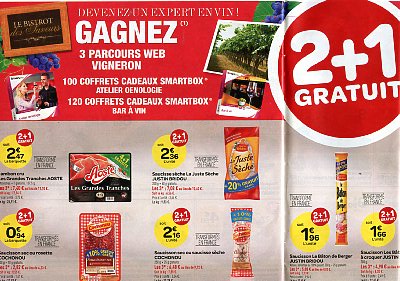 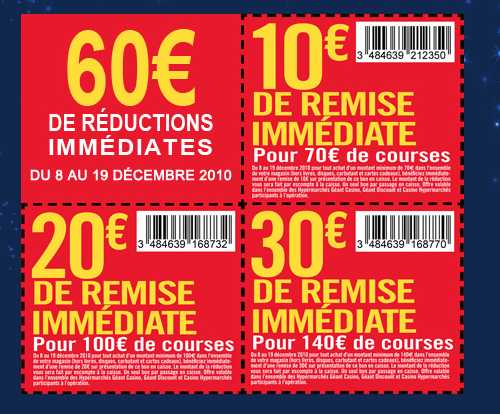 Géant Casino : 
réductions jusqu’au 19 décembre
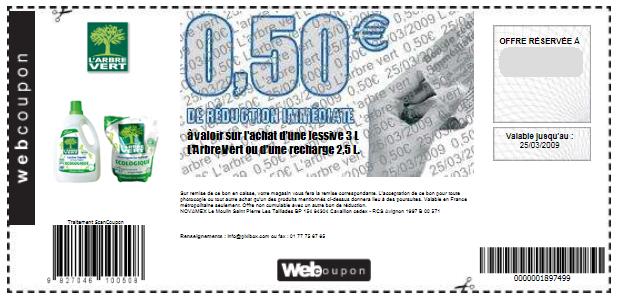 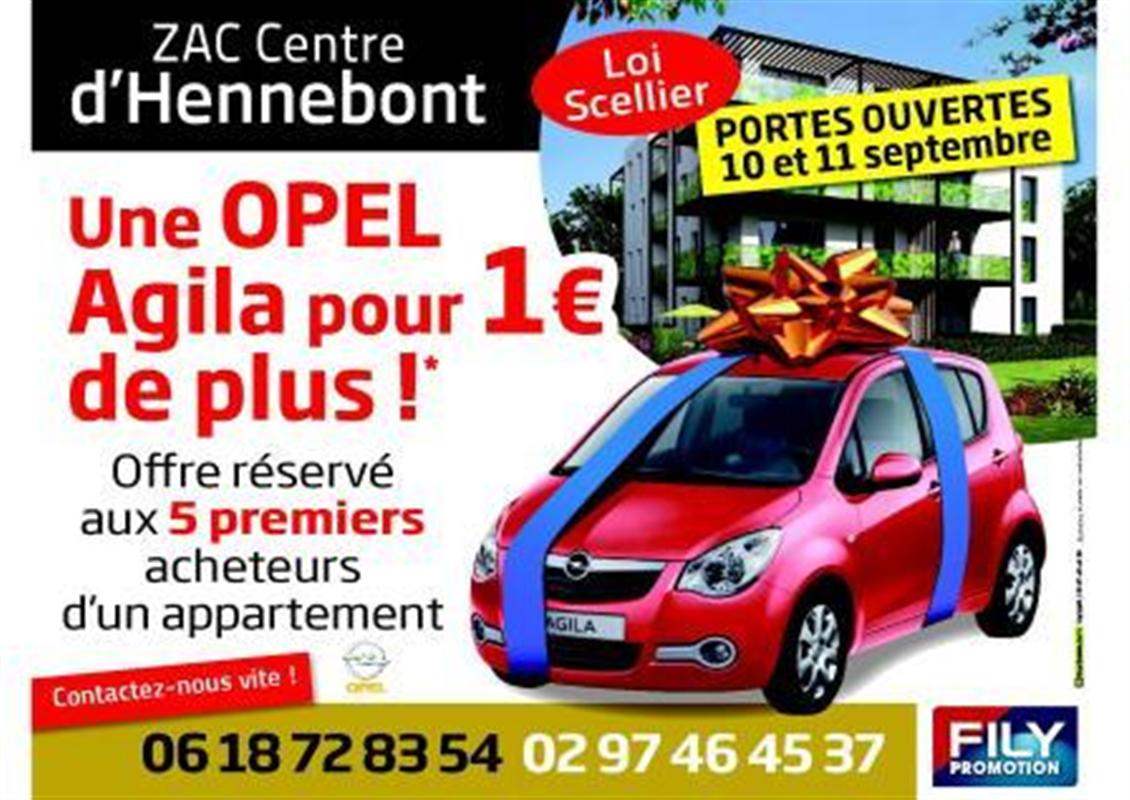 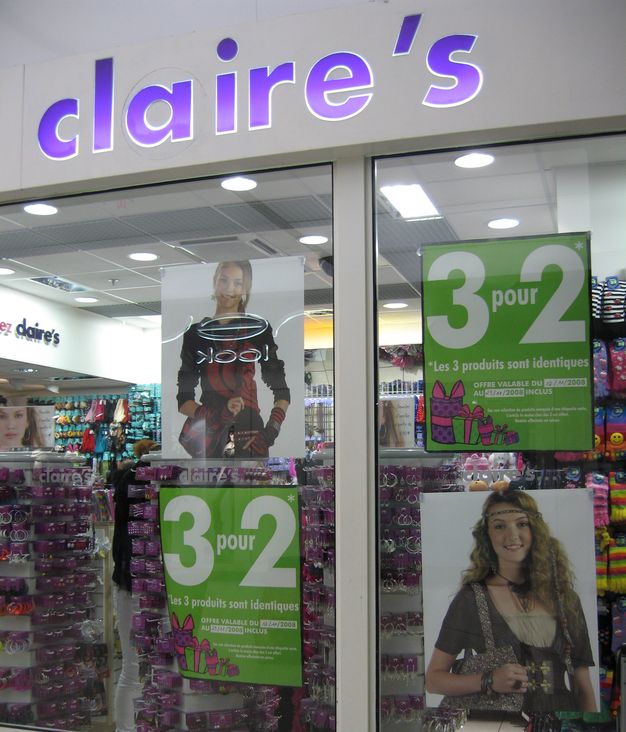 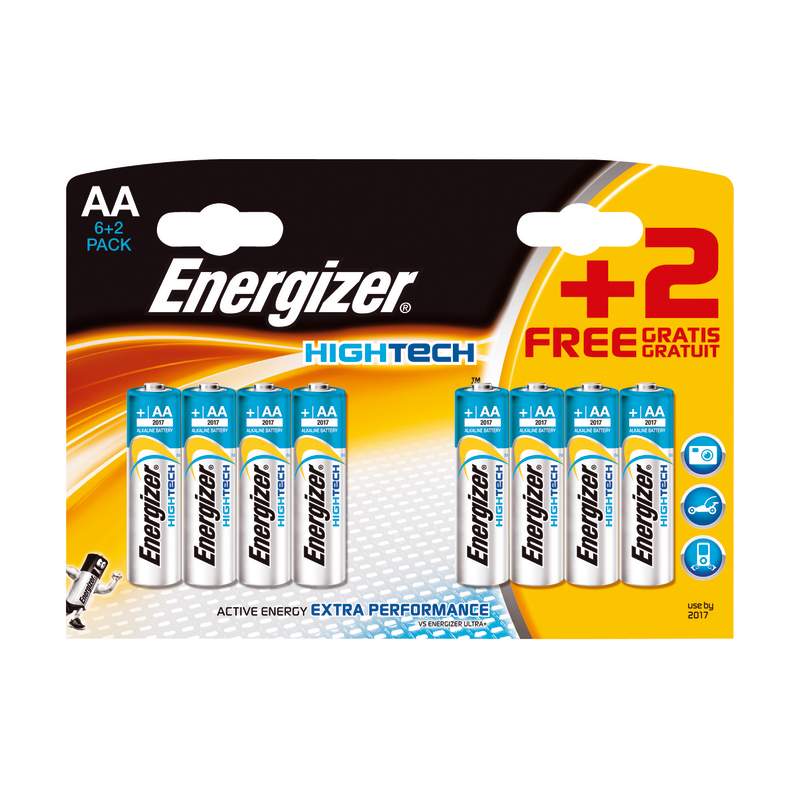 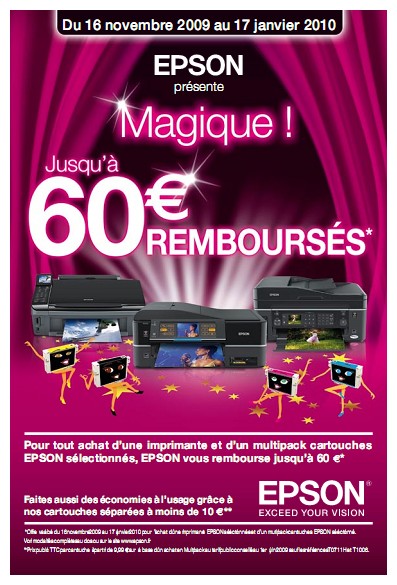 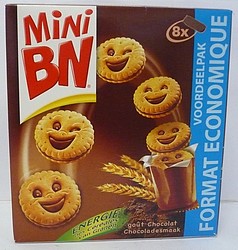 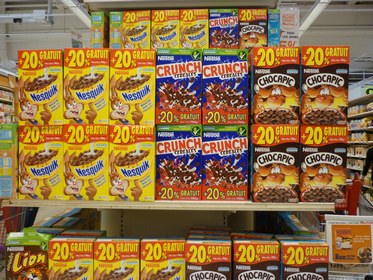 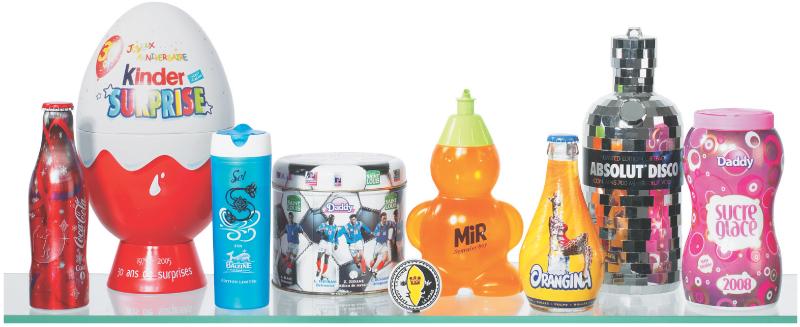 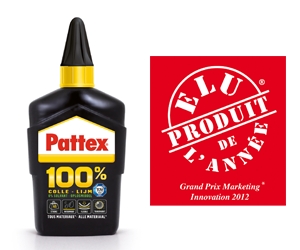 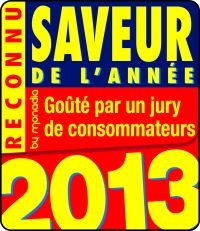 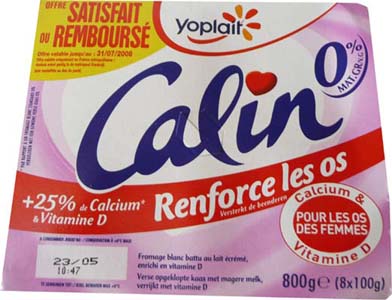 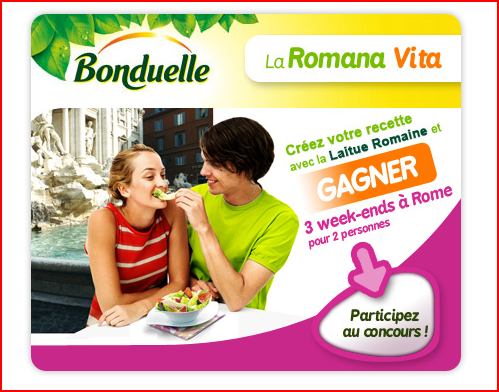 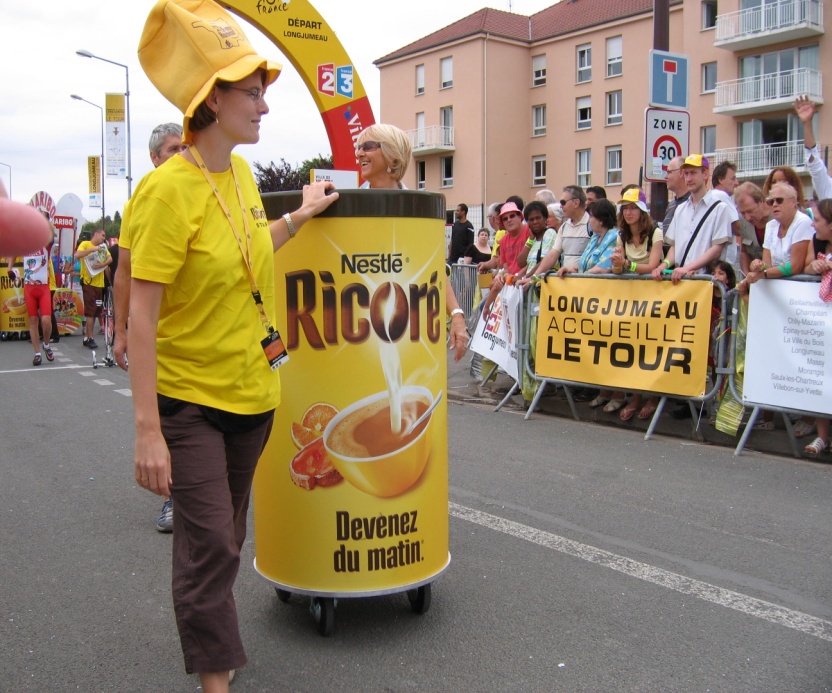 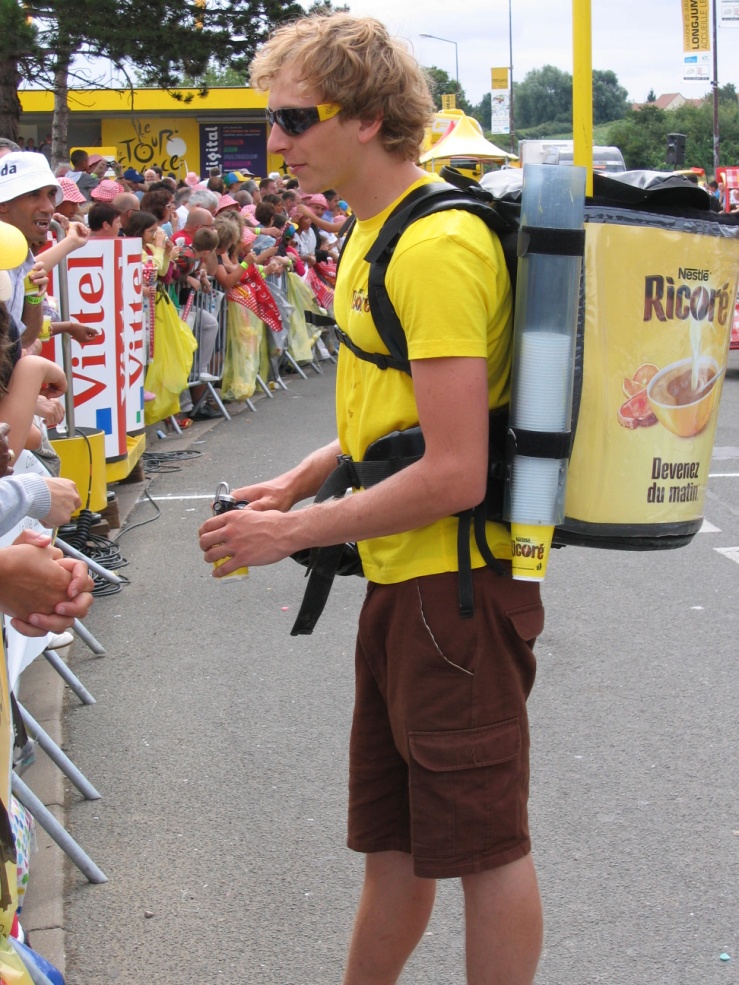 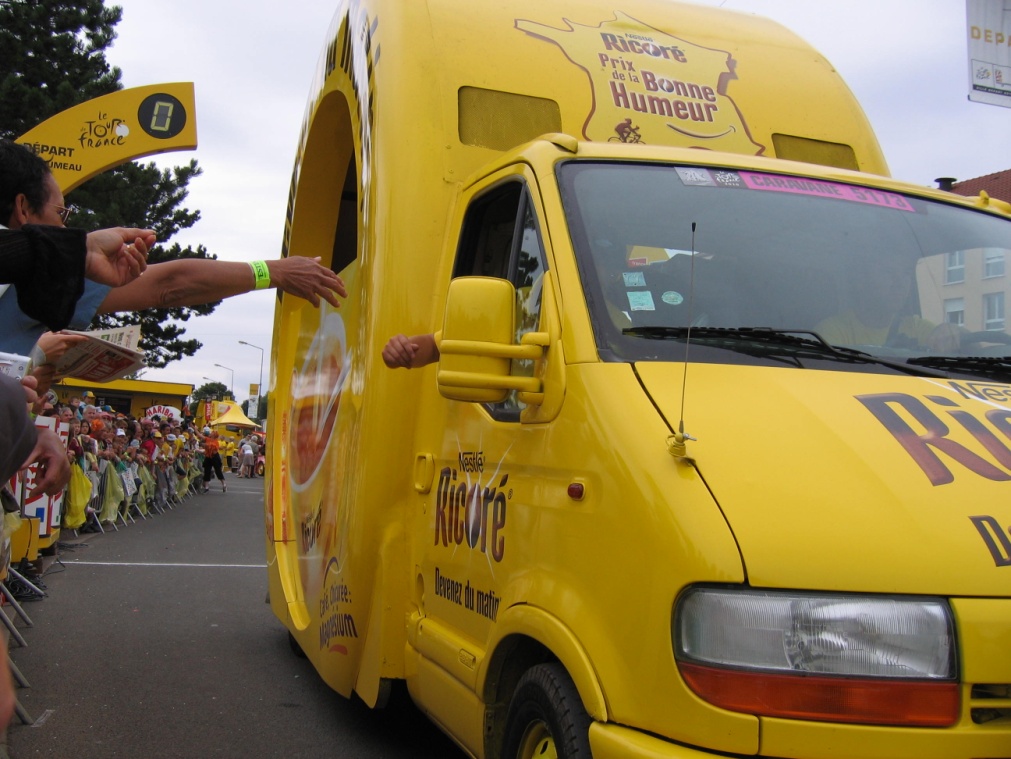 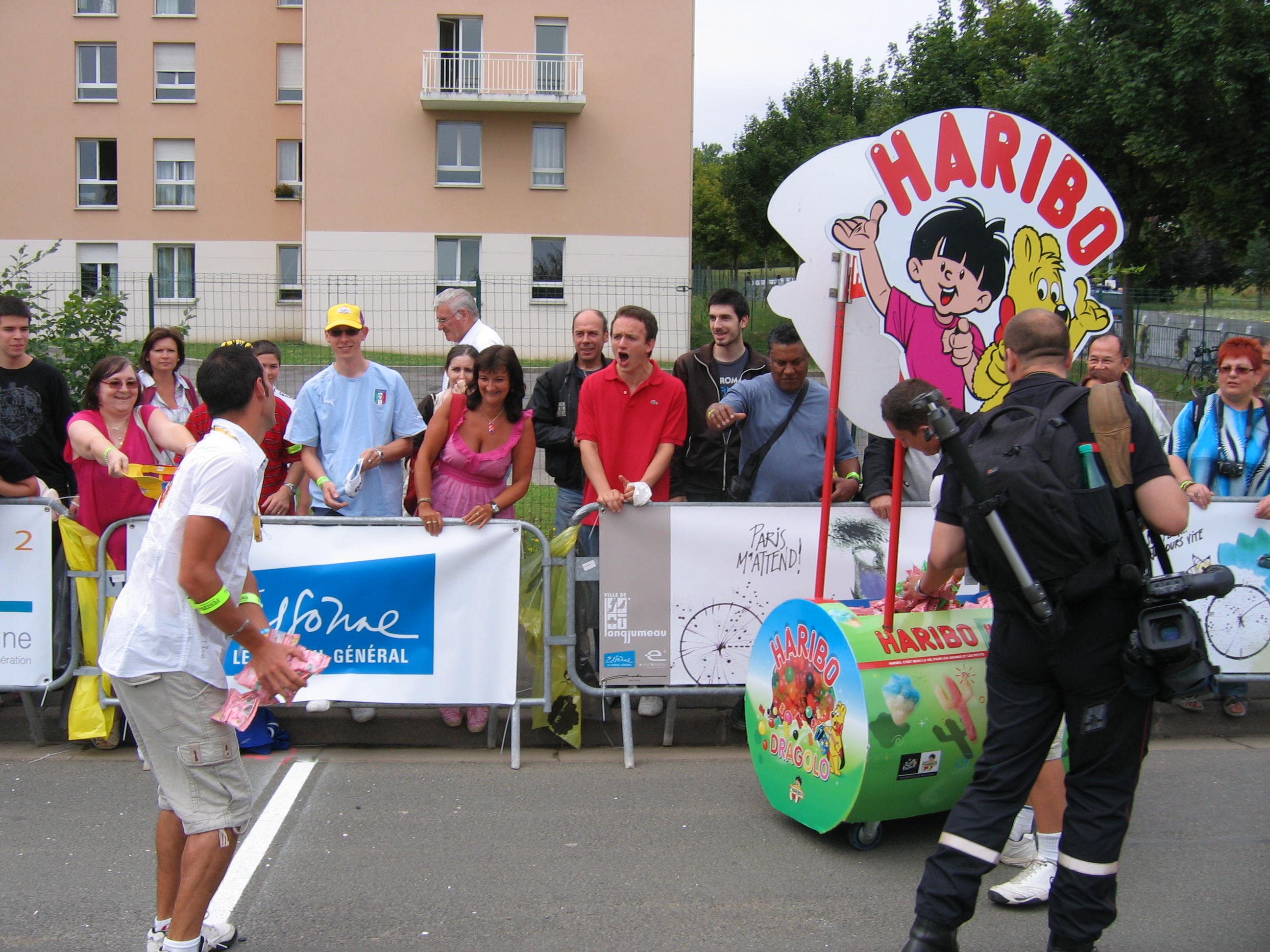 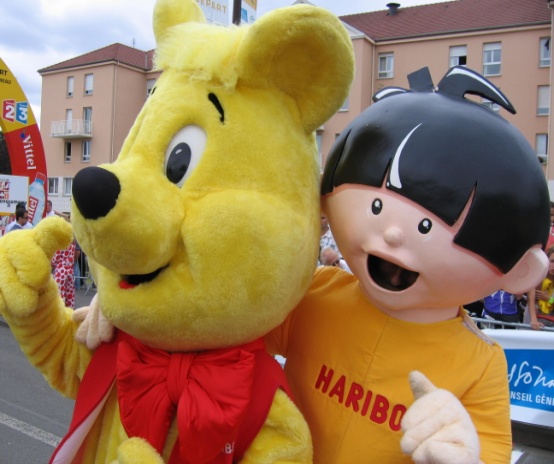 la pression promotionnelle augmente toujours (19,9 % vs 16,6 % en 2006 et 13,1 % en 2000)
La consommation en 2012Source : LSA - 28 février 2013 - Analyses Nielsen
Trop de Promotion … est-ce néfaste ?
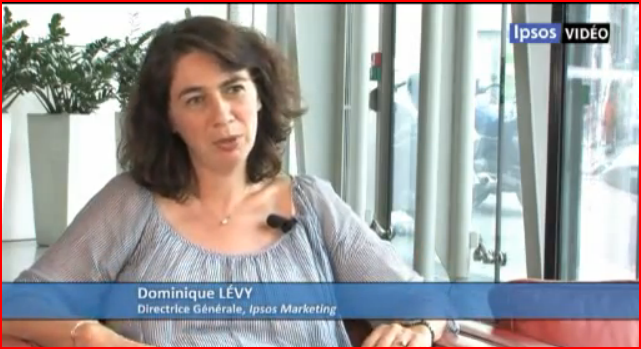 Qu’est-ce que la promotion ?
Qu’elles sont les motivations du consommateur ?
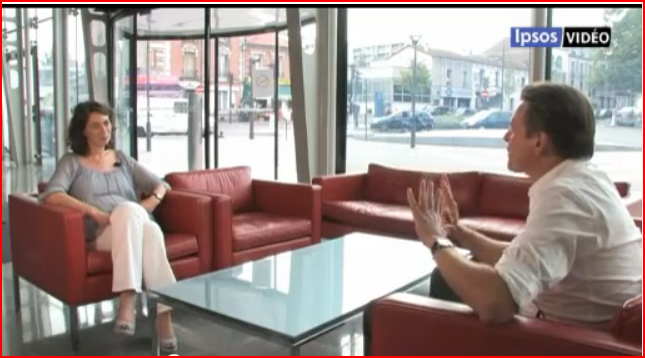 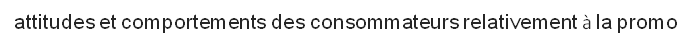 Définition Promotion des ventes
La promotion des ventes ou techniques promotionnelles regroupe l’ensemble des techniques de stimulation des ventes…qui procure un bénéfice au consommateur.
http://www.definitions-marketing.com/Definition-Promotion-des-ventes
http://www.ecr-france.org/component/telecharger/previsualiser/393
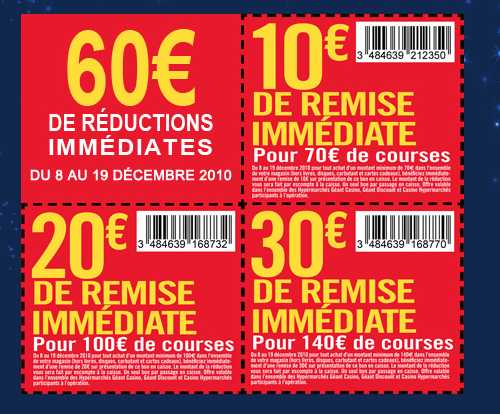 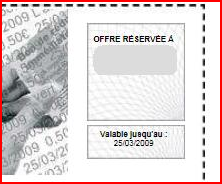 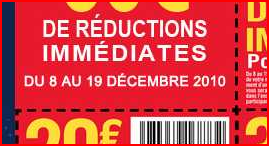 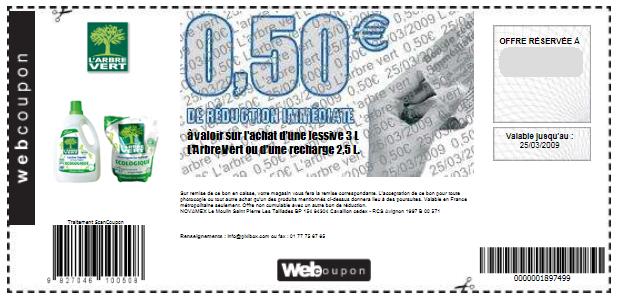 Définition Promotion des ventes
La promotion des ventes ou techniques promotionnelles regroupe l’ensemble des techniques de stimulation des ventes…qui procure un bénéfice au consommateur autour d’une offre temporaire.
http://www.definitions-marketing.com/Definition-Promotion-des-ventes
http://www.ecr-france.org/component/telecharger/previsualiser/393
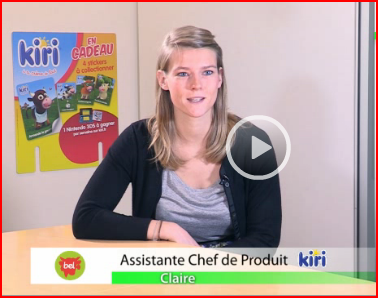 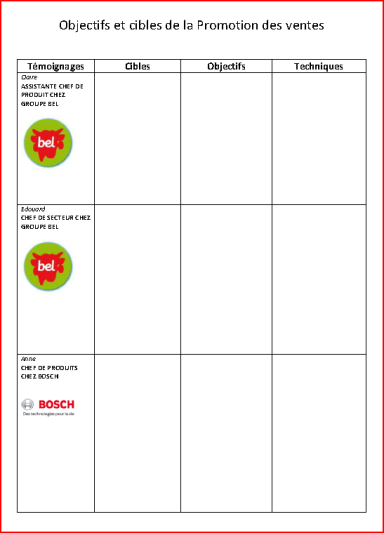 Claire
ASSISTANTE CHEF DE PRODUIT CHEZ GROUPE BEL
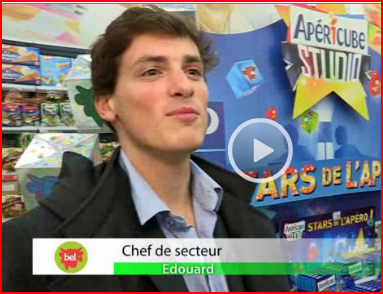 Les promotions 
(qui décide) : 
dans quels buts (objectifs) sont-elles proposées et à qui (cibles)?
Edouard
CHEF DE SECTEUR CHEZ GROUPE BEL
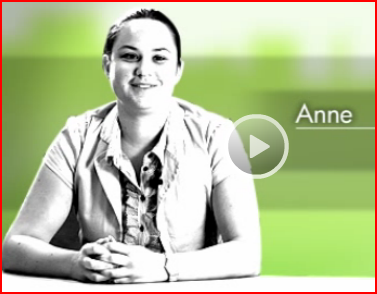 Anne
CHEF DE PRODUITS CHEZ BOSCH
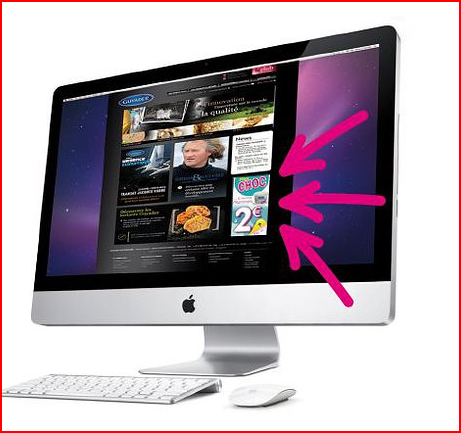 Définition Tag publicitaire ou promotionnel

Un tag publicitaire ou promotionnel est un extrait de code qui doit être inséré dans le code HTML d’une page à l’endroit où l’on souhaite afficher un objet publicitaire.
Définition Promotion des ventes (suite)
La promotion des ventes ou techniques promotionnelles regroupe l’ensemble des techniques de stimulation des ventes organisées autour d’une offre temporaire à destination du consommateur final ou de la distribution.
http://www.definitions-marketing.com/Definition-Promotion-des-ventes
Historiquement les promotions étaient à l’initiative des marques, attribuées à un produit, les IPC (Instruments Promotionnels Classiques). 
Depuis les années 1990, les distributeurs ont développé des NIP (Nouveaux Instruments promotionnels) dont les cartes de fidélités, bon d’achats et Remises Immédiates (RI).
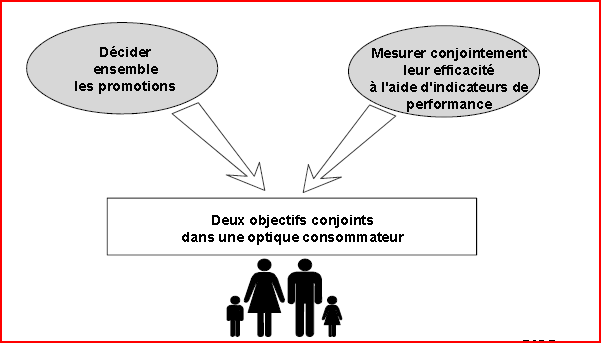 Définition Promotion des ventes
Une promotion est un bénéfice conso-shopper*, temporaire, qui doit permettre une accélération des ventes en volume ou valeur sur une période avec des résultats mesurables pour les distributeurs et les industriels.
* Le terme de shopper (acheteur en anglais) est couramment utilisé pour désigner le client ou acheteur en grande distribution. http://www.definitions-marketing.com
http://www.ecr-france.org/component/telecharger/previsualiser/393
Les familles de techniques de promotion des ventes
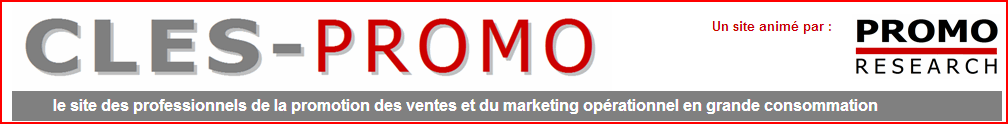 http://www.cles-promo.com/
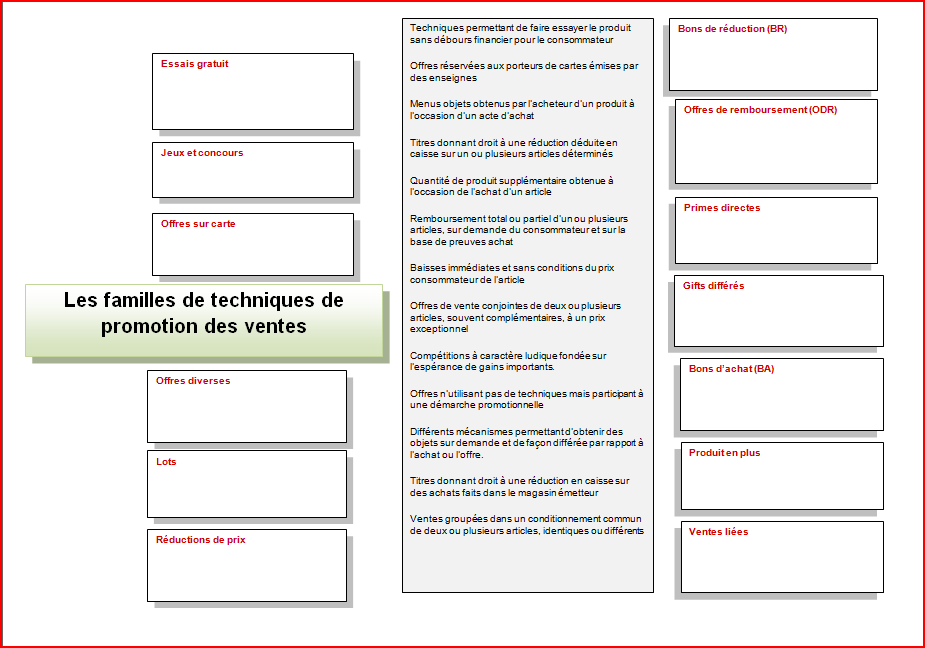 Les promotions : quelles techniques ?
Les réductions de prix
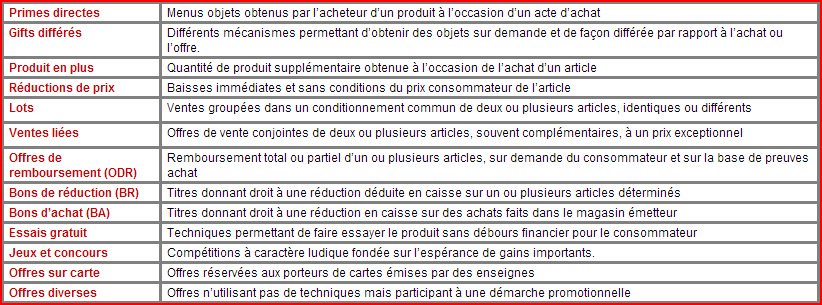 Les jeux et concours
http://www.cles-promo.com/
Lots virtuels si carte
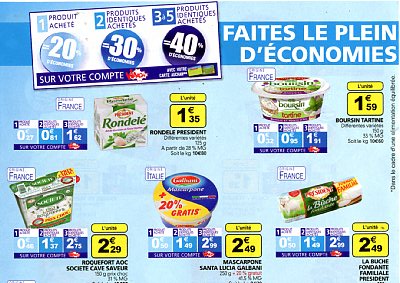 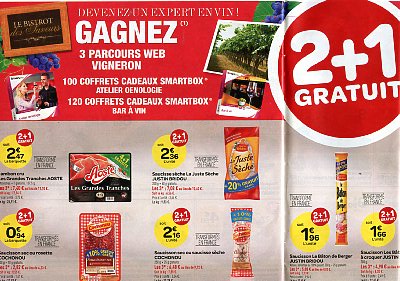 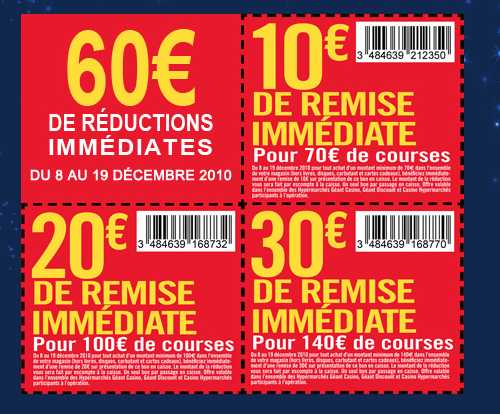 Géant Casino : 
réductions jusqu’au 19 décembre
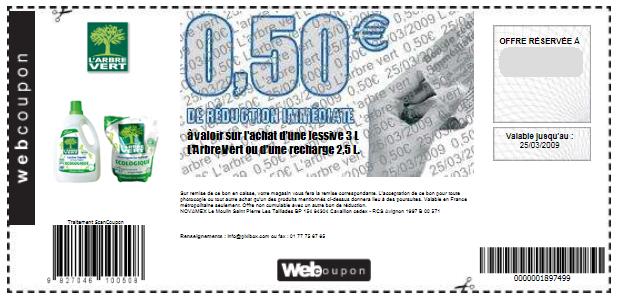 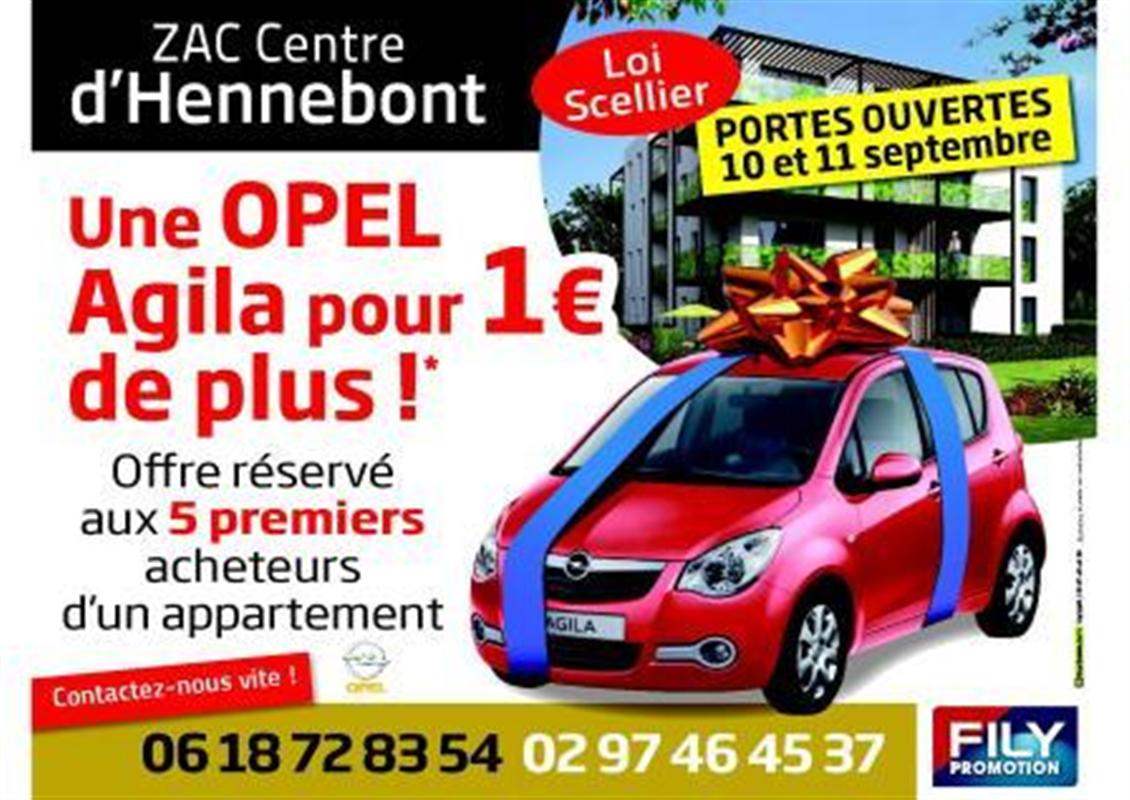 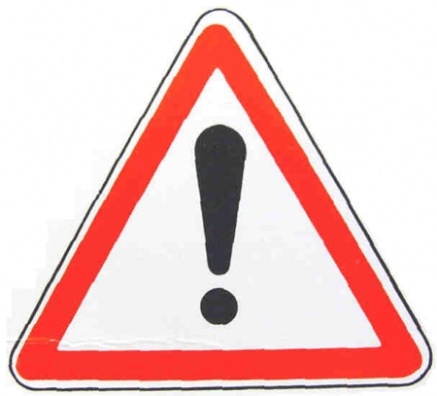 Prime payante
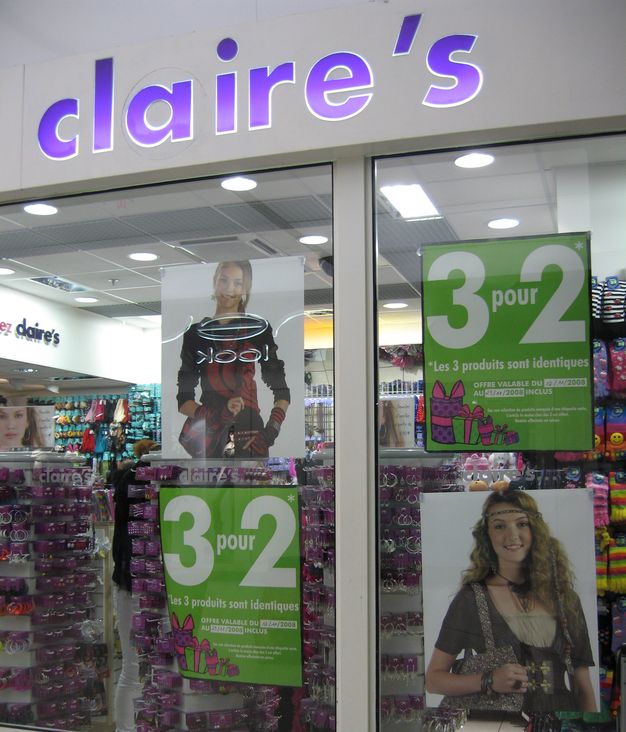 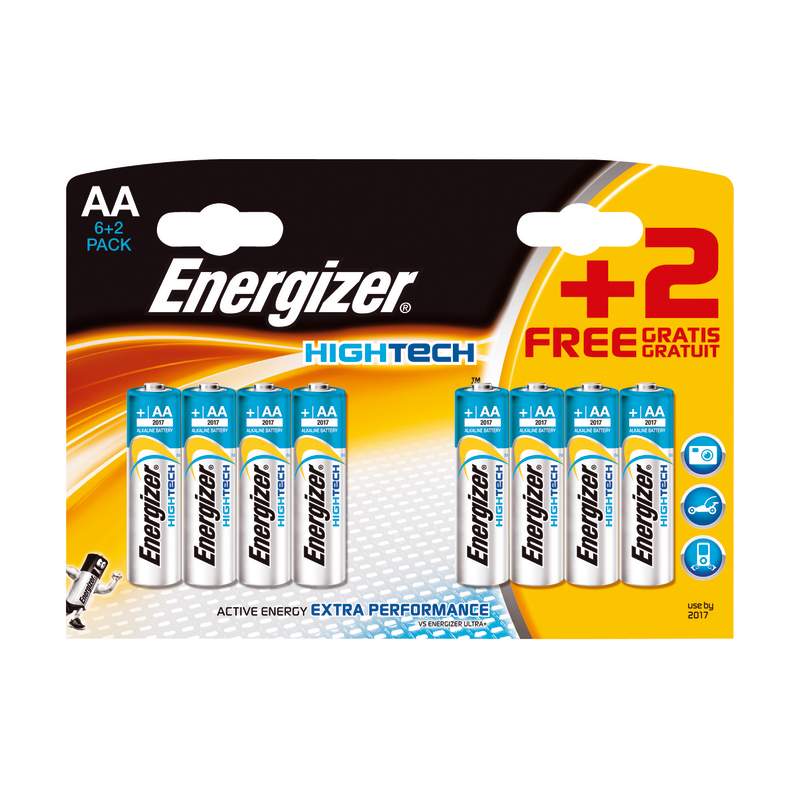 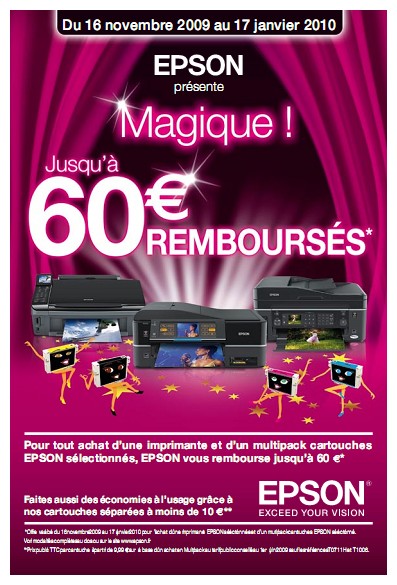 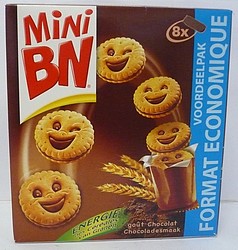 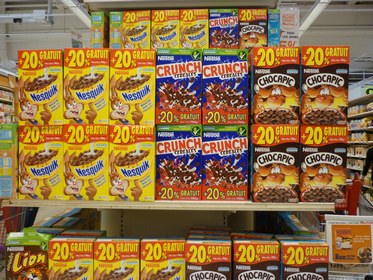 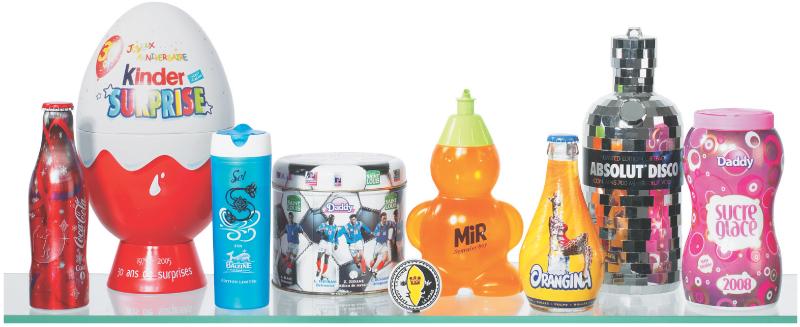 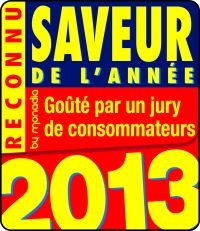 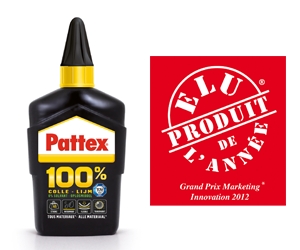 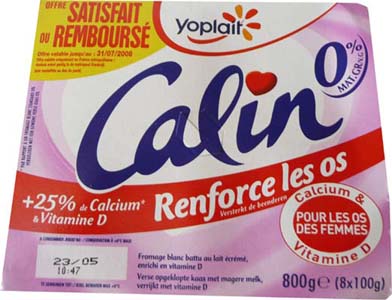 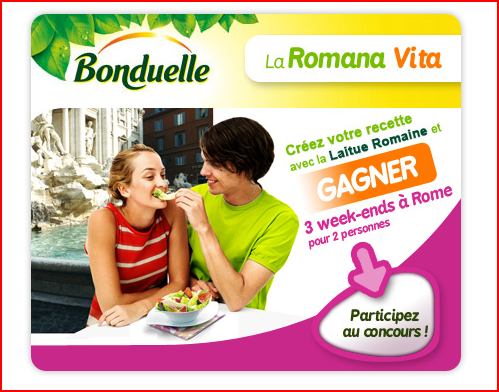 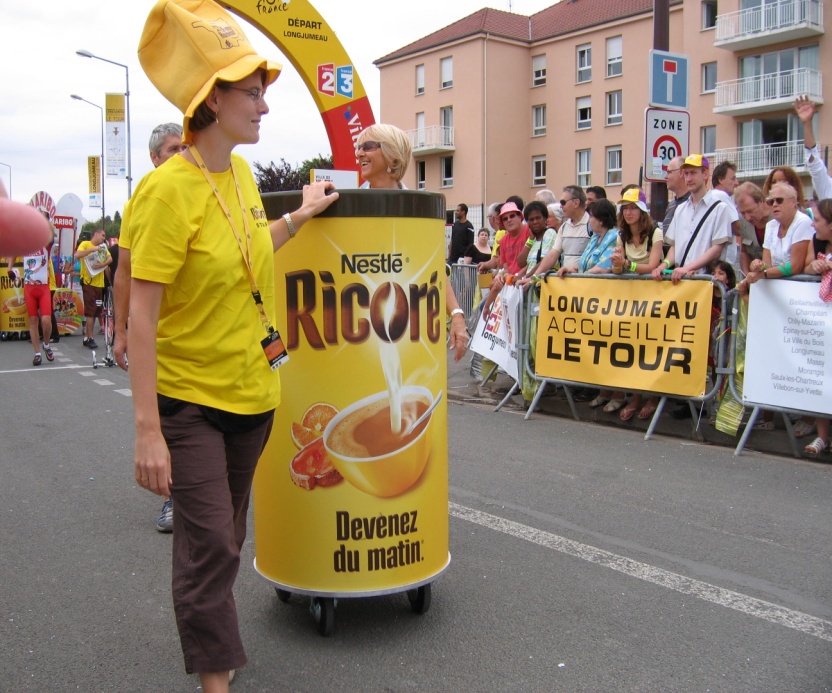 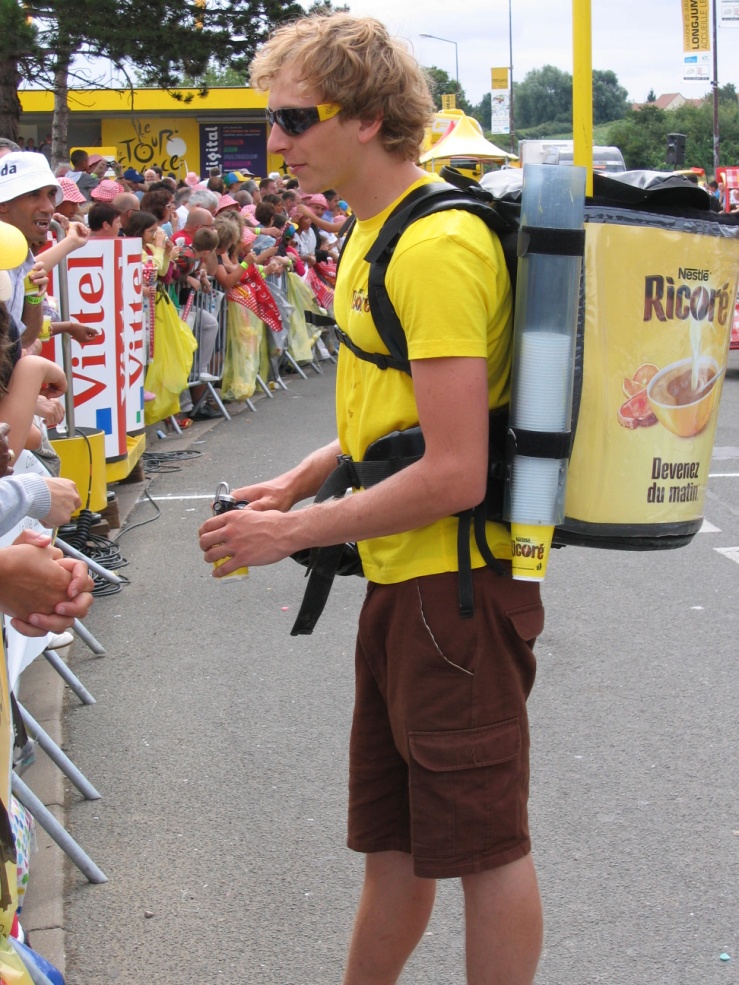 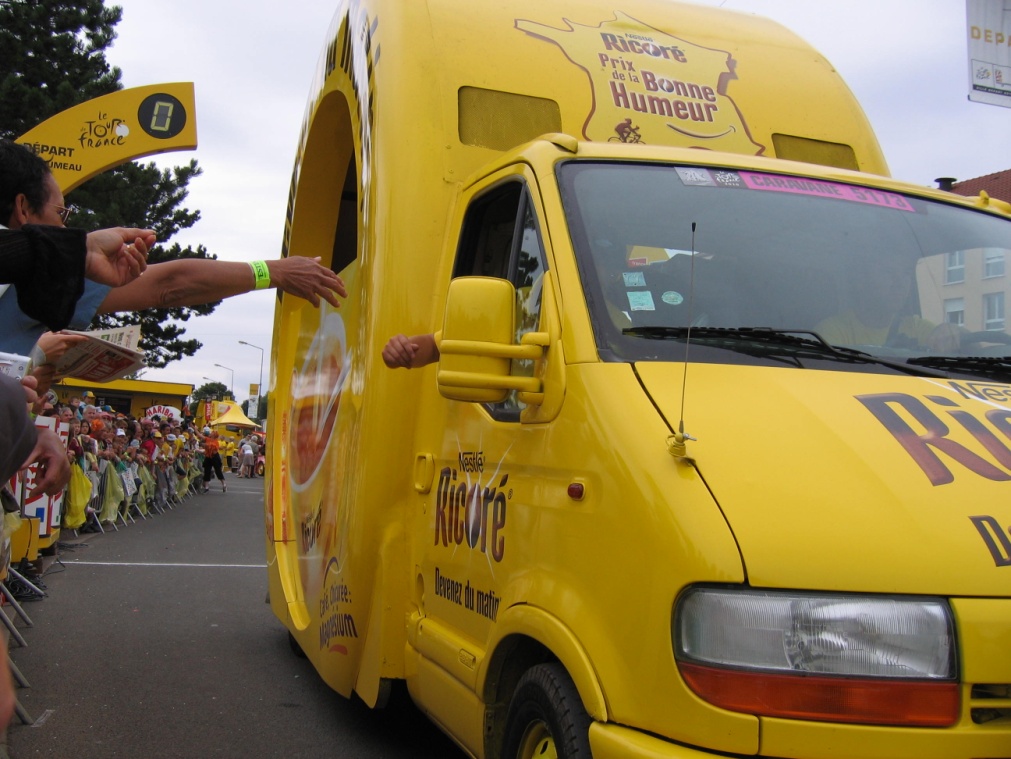 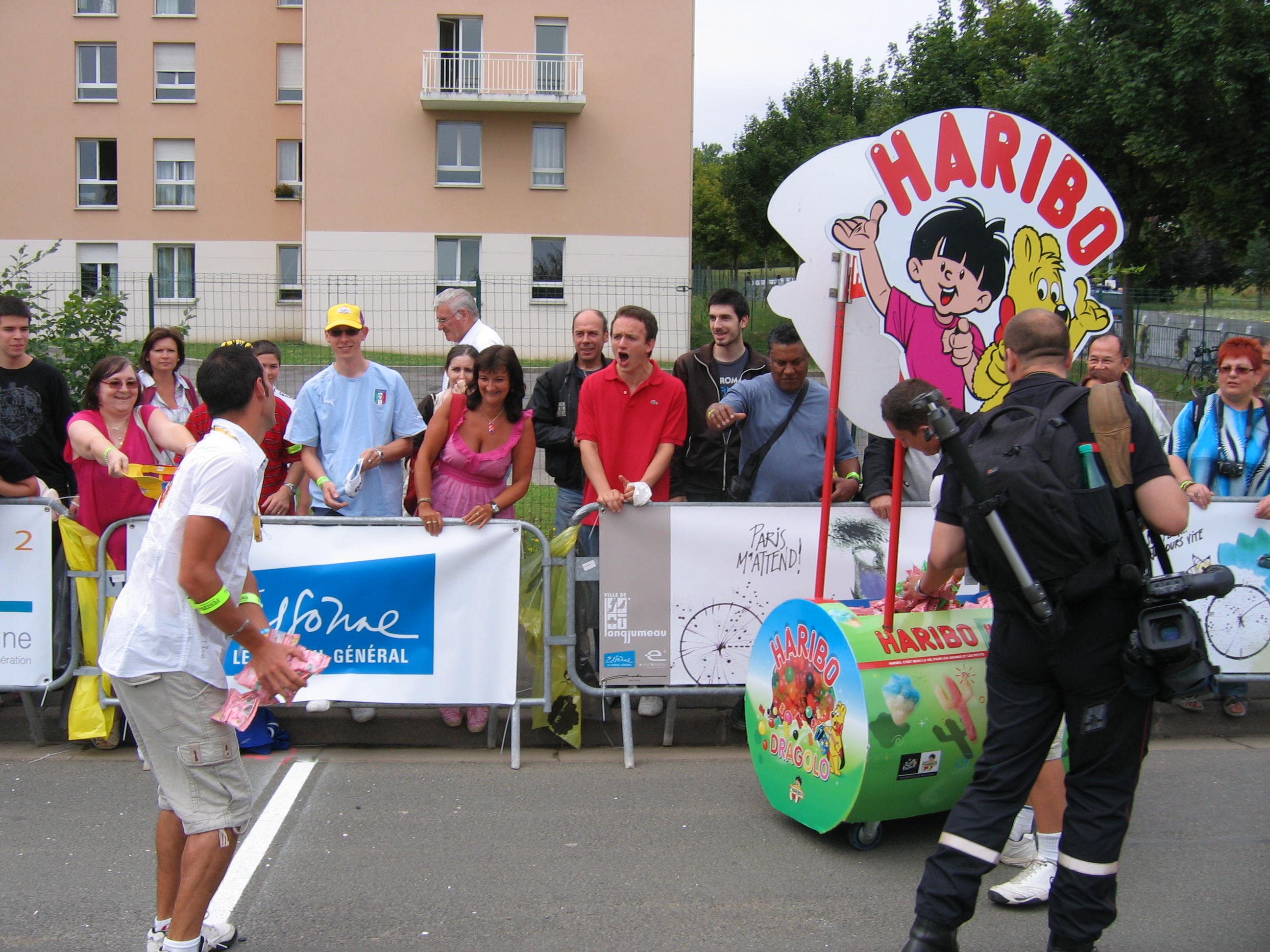 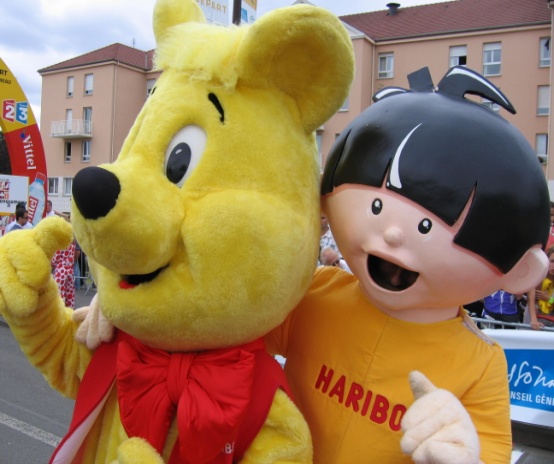 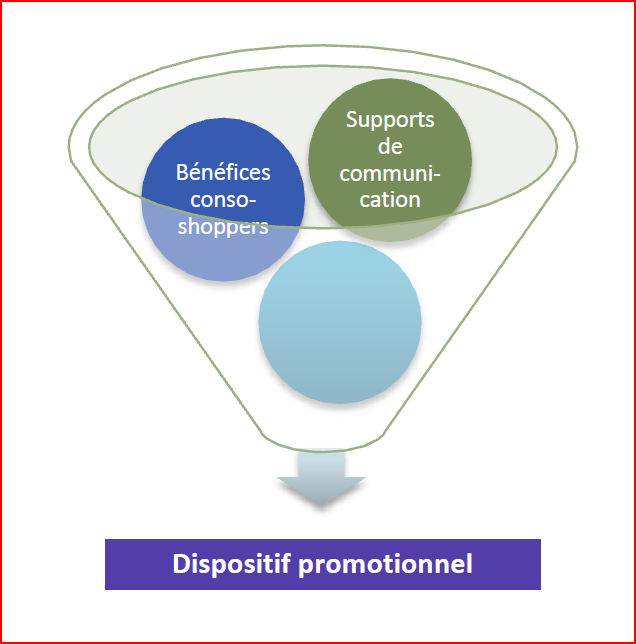 Un dispositif promotionnel est l’ensemble des bénéfices conso-shopper et support(s) de communication utilisés lors d’une action promotionnelle
Cadre légal de la promotion
réduction de prix, cadeau, jeu
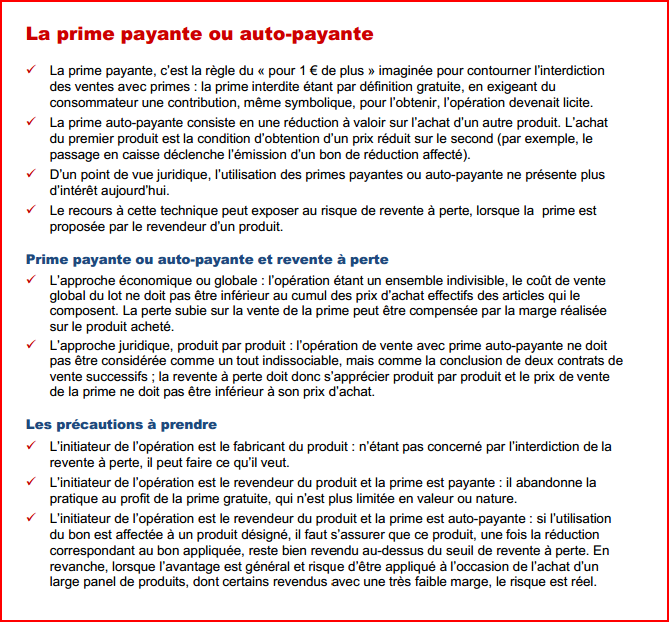 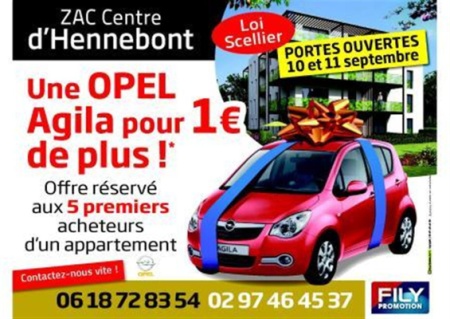 réduction de prix, cadeau, jeu
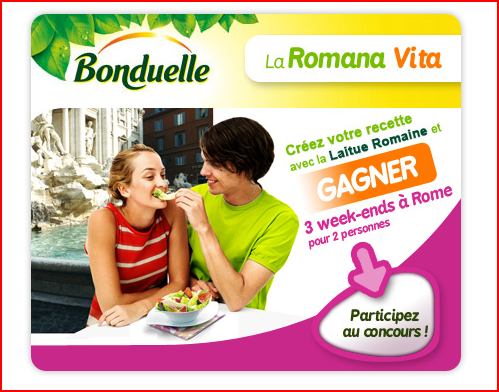 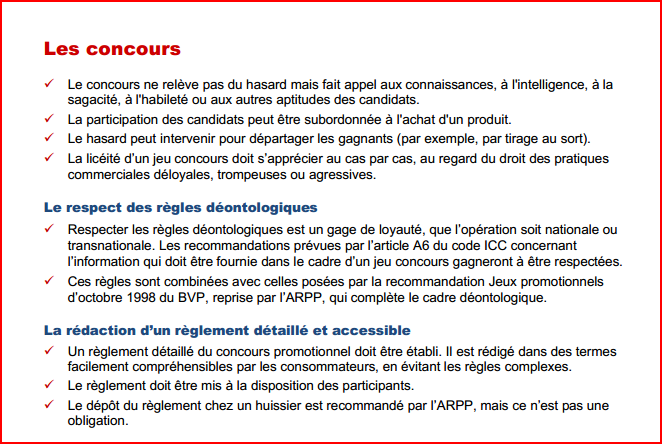 réduction de prix, cadeau, jeu
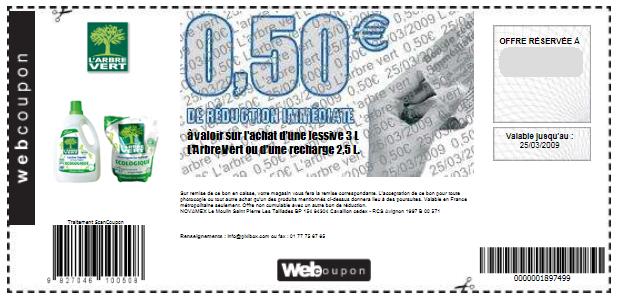 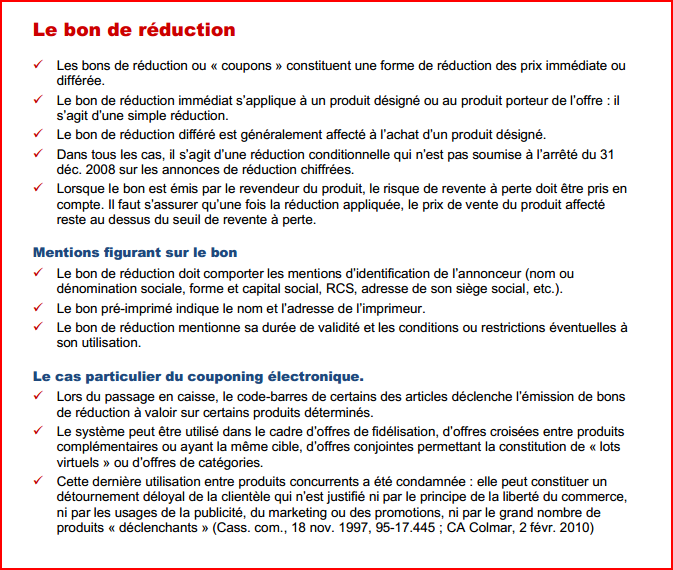 réduction de prix, cadeau, jeu
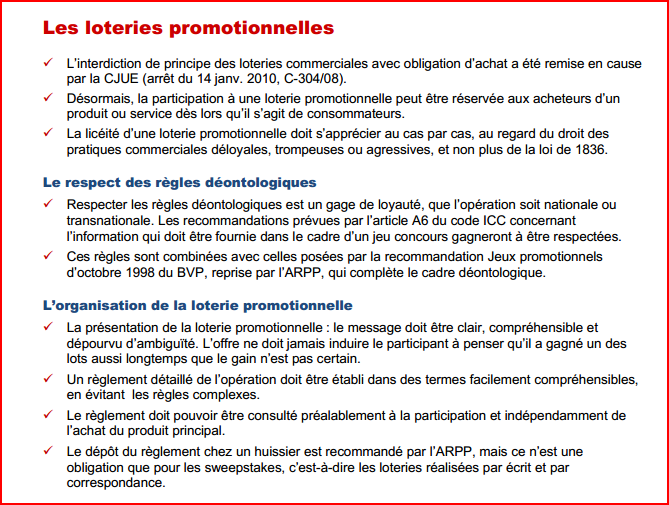 réduction de prix, cadeau, jeu
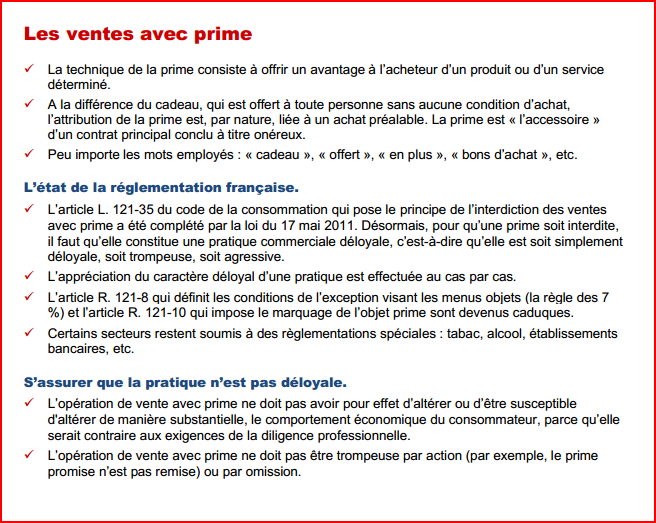 Quelles pistes pour demain ?
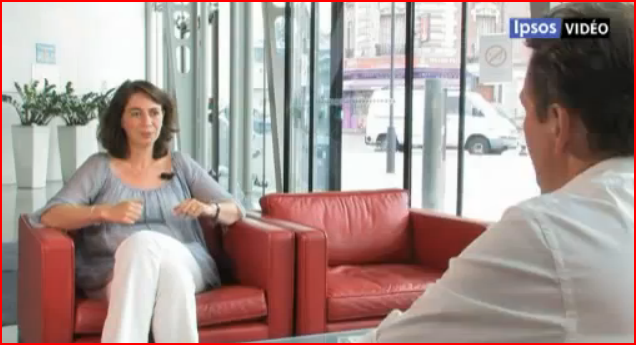 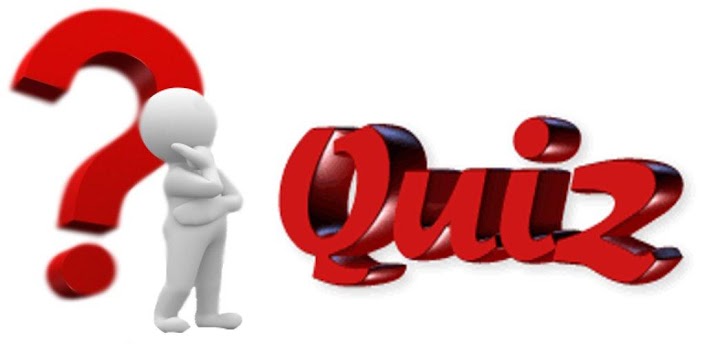 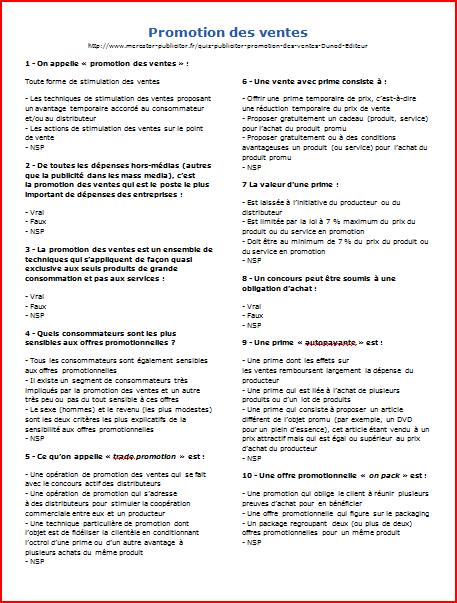 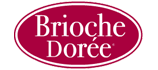 Exercice : La brioche dorée (p. 168)
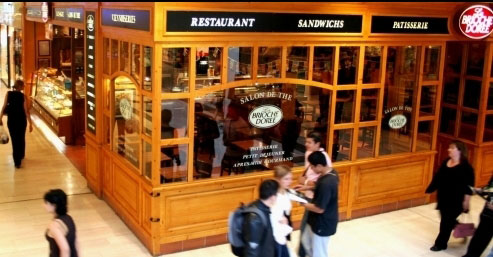